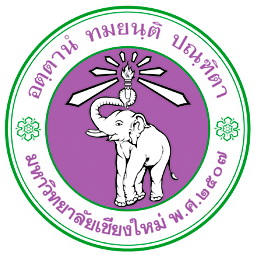 Assembly Language
Part VIIMultiplication and Division Instructions
Department of Computer Science, Faculty of Science, Chiang Mai University
Outline
Multiplication and Division Instructions
The Stack Organization
Terminology of Procedures
Decimal Input and Output Procedures
204231: Computer Organization and Architecture
2
MUL and IMUL
MUL	Source	; multiplication
IMUL	Source	; integer multiplication
AX = Source  AL
DX:AX = Source  AX
Source may be a byte/word register or memory byte/word, but not a constant.
204231: Computer Organization and Architecture
3
Translate the high-level language assignment statement A = 5  A – 12  B into assembly code. Let A and B be word variables, and suppose there is no overflow. Use IMUL for multiplication.
MOV		AX, 5		; AX = 5
IMUL		A		; AX = 5  A
MOV		A, AX		; A = 5  A
MOV		AX, 12	; AX = 12
IMUL		B		; AX = 12  B
SUB		A, AX		; A = 5  A – 12  B
204231: Computer Organization and Architecture
4
DIV and IDIV
DIV	Divisor	; divide
IDIV	Divisor	; integer divide
AX  Divisor = AL + AH  Divisor
DX:AX  Divisor = AX + DX  Divisor
Divisor may be a byte/word register or memory byte/word, but not a constant.
204231: Computer Organization and Architecture
5
Word Division
For DIV, DX should be cleared.
For IDIV, DX should be made the sign extension of AX. The instruction CWD (convert word to doubleword) will do the extension.
204231: Computer Organization and Architecture
6
Divide –1250 by 7.
MOV		AX, –1250	; AX gets dividend
CWD				; Extend sign to DX
MOV		BX, 7		; BX has divisor
IDIV		BX		; AX gets quotient, 
					; DX has remainder.
204231: Computer Organization and Architecture
7
Byte Division
For DIV, AH should be cleared.
For IDIV, AH should be made the sign extension of AL. The instruction CBW (convert byte to word) will do the extension.
204231: Computer Organization and Architecture
8
Divide the signed value of the byte variable XBYTE by –7.
MOV		AL, XBYTE	; AL has dividend
CBW				; Extend sign to AH
MOV		BL, –7	; BL has divisor
IDIV		BL		; AL has quotient, 
					; AH has remainder.
204231: Computer Organization and Architecture
9
The Stack Organization
LIFO: Last In First Out
Top of the Stack
A stack of Potato Chips
PUSH	Source
To add a new word to the stack
POP	Destination
To remove the top item from the stack
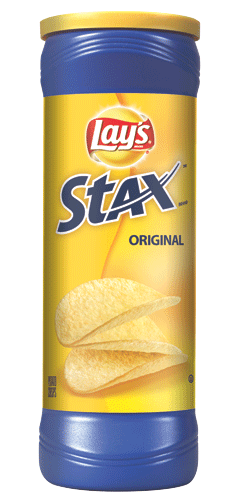 204231: Computer Organization and Architecture
10
The Stack Organization
Source is a 16-bit register or memory word.
Destination id a 16-bit register (except IP) or memory word.
204231: Computer Organization and Architecture
11
Procedure Declaration
name	PROC	type (NEAR or FAR)
; body of the procedure
			RET
name	ENDP

INCLUDE	filespec
CALL		name
204231: Computer Organization and Architecture
12
Write a procedure FACTORIAL that will compute N! for a positive integer N. The procedure should receive N in CX and return N! in AX. Suppose that overflow does not occur.
The definition of N! is
N!	= 1 if N = 1
		= N  (N – 1)  (N – 2)  …  1 if N > 1
204231: Computer Organization and Architecture
13
Here is an algorithm:
product = 1
term = N
FOR N times DO
	product = product  term
	term = term – 1
END FOR
204231: Computer Organization and Architecture
14
It can be coded as follows:
FACTORIAL	PROC
; compute N!
; input:	CX = N
; output:	AX = N!
			MOV	AX, 1	; AX holds product
TOP:
			MUL	CX	; product = product  term
			LOOP	TOP
			RET
FACTORIAL	ENDP
204231: Computer Organization and Architecture
15
Algorithm for Decimal Output
IF	AX < 0	/* AX holds output value */
	THEN
		print a minus sign
		replace AX by its two’s complement
END_IF
Get the digits in AX’s decimal representation
Convert these digits to characters and print them
204231: Computer Organization and Architecture
16
To get the digits in the decimal representation
Divide 24618 by 10. Quotient = 2461, remainder = 8
Divide 2461 by 10. Quotient = 246, remainder = 1
Divide 246 by 10. Quotient = 24, remainder = 6
Divide 24 by 10. Quotient = 2, remainder = 4
Divide 2 by 10. Quotient = 0, remainder = 2
204231: Computer Organization and Architecture
17
Line 6
count = 0		/* will count decimal digits */
REPEAT
	divide quotient by 10
	push remainder on the stack
	count = count + 1
UNTIL  quotient = 0
204231: Computer Organization and Architecture
18
Line 7
FOR  count  times  DO
	pop a digit from the stack
	convert it to a character
	output the character
END_FOR
204231: Computer Organization and Architecture
19
Decimal Input Algorithm
Print a question mark
total = 0
negative = false
Read a character
CASE  character  OF
	‛-’	:  negative = true
	‛-’	:  read a character
	‛+’	:  read a character
END_CASE
204231: Computer Organization and Architecture
20
Decimal Input Algorithm
REPEAT
	IF  character is not between ‛0’ and ‛9’ THEN
		go to beginning
	ELSE
		convert character to a binary value
		total = 10 x total + value
	END_IF
	read a character
UNTIL  character is a carriage return
204231: Computer Organization and Architecture
21
Decimal Input Algorithm
IF  negative = true  THEN
	total = -total
END_IF
204231: Computer Organization and Architecture
22
An input of 123 is processed as follows:
total  =  0
read  ‛1’
convert  ‛1’  to  1
total  =  10  x  0  +  1  =  1
read  ‛2’
convert  ‛2’  to  2
total  =  10  x  1  +  2  =  12
read  ‛3’
convert  ‛3’  to  3
total  =  10  x  12  +  3  =  123
204231: Computer Organization and Architecture
23
Reference
Ytha Yu and Charles Marut, Assembly Language Programming and Organization of the IBM PC. New York: McGraw-Hill, 1992.
204231: Computer Organization and Architecture
24